School name :- Kaveri Vidhyakshetram 
Standard :- 9th 
Topic :- Flora found in school campus 
Team :- Yamuna J V 
           Trupti S Shebannavar
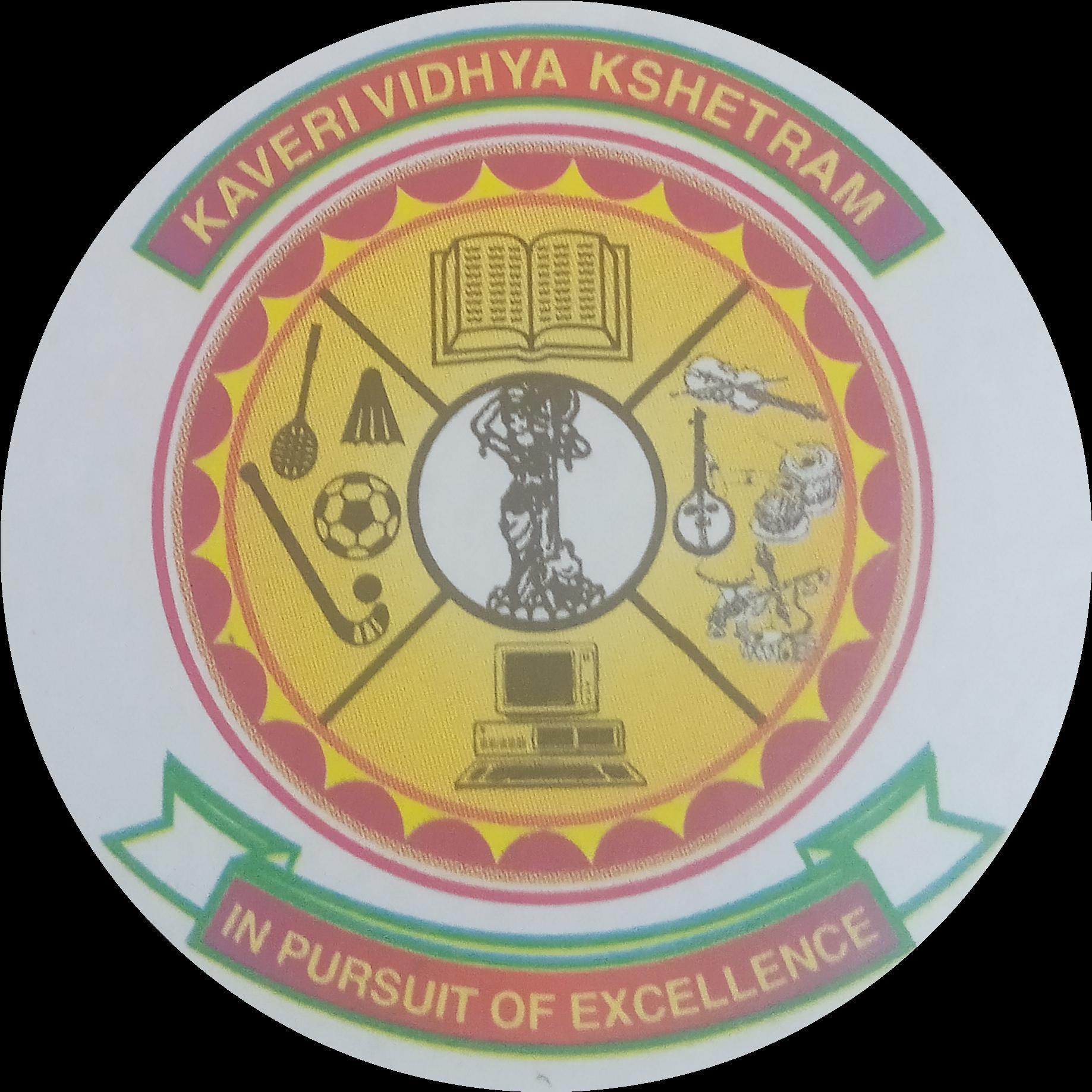 OBJECTIVE
To find the trees present in our school campus and medicinal values of them
INTRODUCTION
Flora is all the plant life present in a particular region or time naturally occurring (indigenous) native plants.
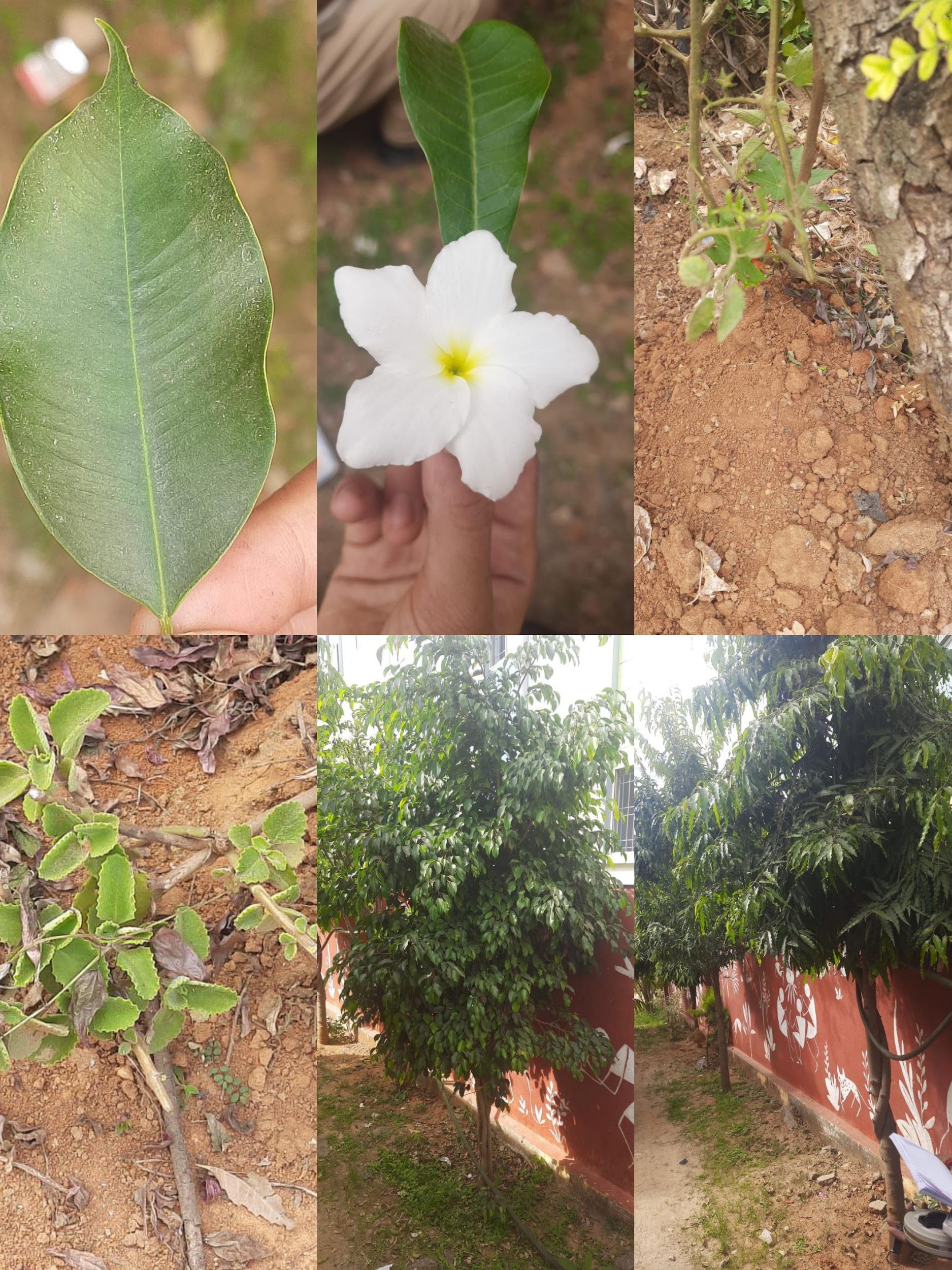 IMPORTANCE OF TREES
Trees play an important role in the ecosystem
Trees take in carbon dioxide and give out oxygen during photosynthesis
Trees provide shelter and food for both humans and animals
Trees are also important source of medicine
Trees also play an important role in preventing soil erosion and floods
Tress also provide us pleasure.
STUDY AREA
Longitude :- 12°52’32’’N
Latitude    :- 77°39’06” E
Perimeter  :- 160M
MATERIALS AND METHODS
MATERIALS
MOBILE
MEASURING TAPE 
PEN 
ROUGH BOOK
METHODS 
we used mobile to click photos of plants to identify it using google lens
we used measuring tape to measure the height and girth of the tree 
we used to pen and rough book to note down the tree’s height and girth which we got by measuring
FLORA  IN SCHOOL CAMPUS
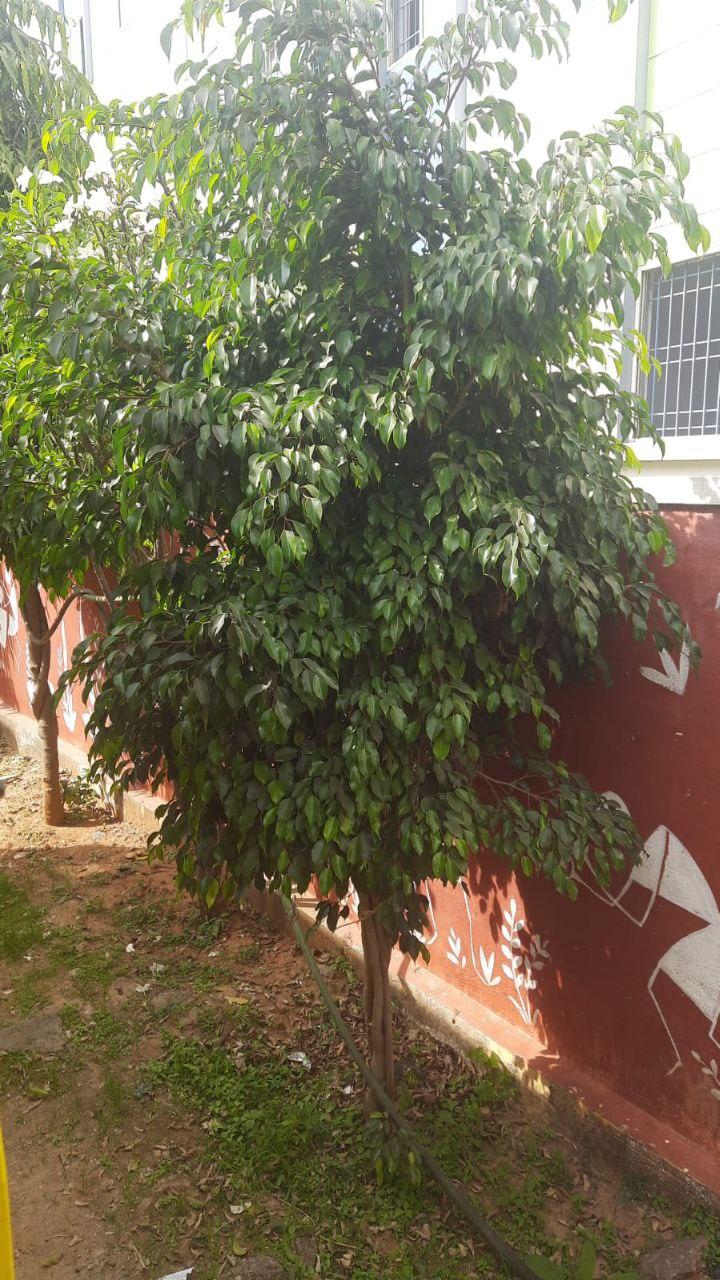 WEEPING  FIG 
Height :- 1M  77 TO 80 CM
Girth:- 13 Cm  
Species Found :- 3 
Scientific Name :-Ficus Benjamina 
Medicinal Uses :- Used to Treat Skin Disorders, Inflammation, Piles, Vomiting, Leprosy, Malaria, Nose-diseases And Cancer
FLORA IN SCHOOL CAMPUS
BRIDAL BOUQUET
Height :-2m 80cm To 3m 

Girth:-12cm To 15 Cm 

Species Found :-4

Scientific Name :- Plumeria  Pudica

Medicinal Uses :- Used To Treat Blennorrhagia,, Herpes And Syphilius, Ulcers,dartre
FLORA IN SCHOOL CAMPUS
MEXICAN MINT 
Height :-35 To 40 Cm
Girth :- 1 To 2 Cm
Species Found :-1 Scientific Name:- Coleus Amboinicus 
Medicinal Uses :-  Used To Treat Cold, Asthma, Constipation, Headache, Cough, Fever And Skin Diseases.
FLORA IN SCHOOL CAMPUS
TOMATO 
Height :- 1 M 40 To 50 Cm 
Girth:- 1.5 To 2 Cm
Species Found :- 1
Scientific Name :- Solanum Lycopersicum 
Medicinal Uses  :- Used to prevent Eye problems  , Skin diseases.
FLORA IN SCHOOL CAMPUS
ELITE GREEN ARECA PALM 
Height :- 5m 10 To 30 Cm
Girth :- 25 Cm To 30 Cm
Species Found :- 15 
Scientific Name :- Dypsis Lutescens
Medicinal Uses :-Used for treatment of a mental Disorder Called Schizophrenia and an eye disorder called glaucoma; as a mild stimulant; and as a digestive aid
FLORA IN SCHOOL CAMPUS
FALSE ASHOKA
Height :- 3m 70 Cm To  4m 
Girth:- 33 To 35 Cm 
Species Found :- 15 
Scientific  Name :-Polyathia Longifolia 
Medicinal uses :-  Used as an antipyretic agent in Indigenous systems of medicine.
FLORA IN SCHOOL CAMPUS
BANANA
Height :- 3m To 3m 40 Cm 
Girth 48 To 45 Cm
Species Found :- 7
Scientific Name :- Musa Acuminata 
Medicinal Uses:- its various parts like the flowers in bronchitis and dysentery and on ulcers; cooked flowers are given to diabetics; the astringent plant sap in cases of hysteria, epilepsy, leprosy, fevers, hemorrhages, acute dysentery and diarrhea, and it is applied on hemorrhoids, insect
FLORA IN  SCHOOL CAMPUS
NEEM TREE 
Height :- 6 To 7m
Girth :- 45 To 48 Cm 
Species Found :- 2 
Scientific Name :-Azadirachta Indica
Medicinal Uses :- Used as Antifungal, Antidiabetic, Antibacterial, Antiviral, Contraceptive and Sedative.
FLORA IN SCHOOL CAMPUS
GIANT CALOTROPE 
Height :- 4m 50 Cm To 5m 
Girth:- 40 To 45cm
Species Found :-1
Scientific Name :- Calotropis Gigantea 
Medicinal Uses :- used  as Antidote for Snake Bite, Sinus Fistula, Rheumatism, Mumps, Burn Injuries, And Body Pain.
CHECK LIST
RESULT
We found 49 trees in our school campus  all have some medicinal value
CONCLUSION
We found 49 trees in our school campus  out of 49 there were 9 varieties  and they also have medicinal uses 
We conclude the project  by informing that most of the trees  have the medicinal value . so we should plant more and more number of trees to stay connected with the mother nature
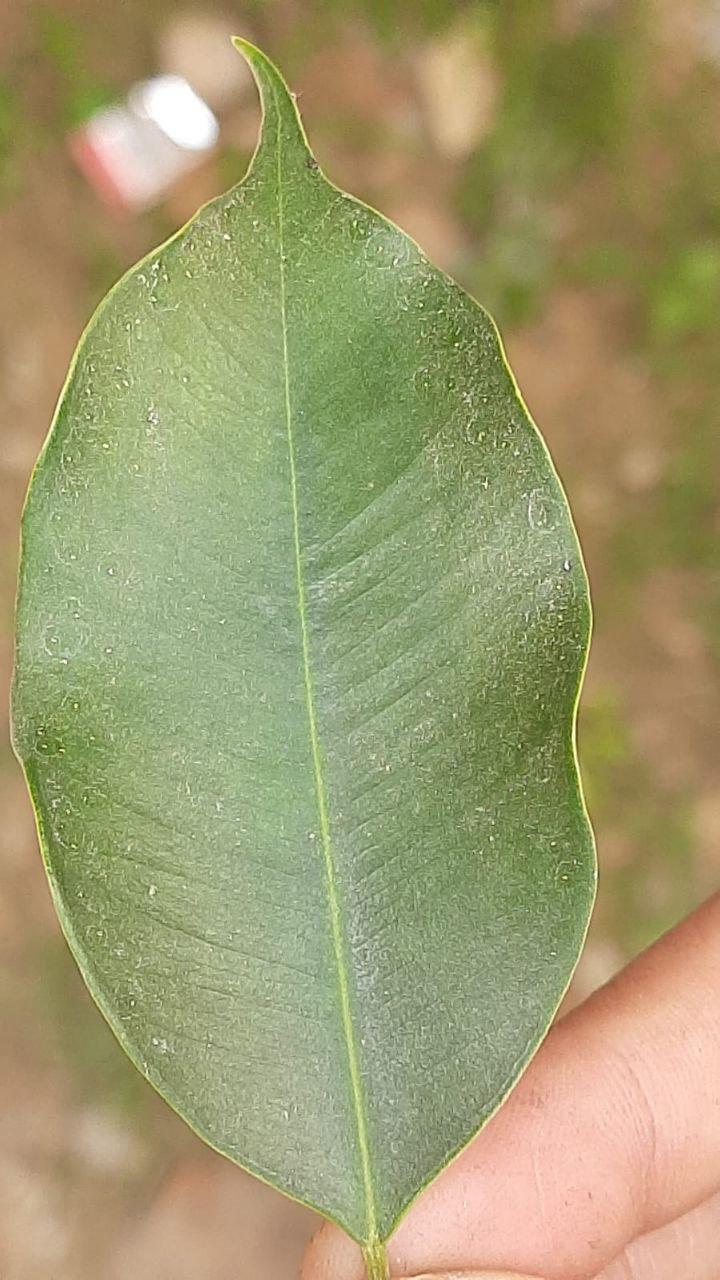 ACKNOWLEDGEMENT
We  would like to thank the iisc committee for giving this great opportunity for representing our project 
We would like to thank our principal and our headmistress for encouraging us to do with this project 
We would like to thank our teachers aruna ma’am and jyostana ma’am forguiding through out the project
REFERENCE
Science textbooks found in our library